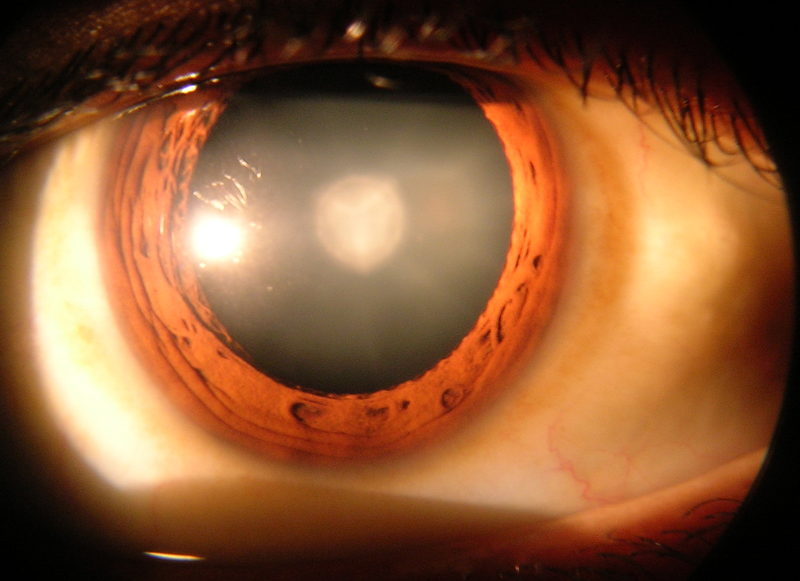 Jason Nguyen
CATARACTS
What are Cataracts?
A cataract is a clouding of the eye’s natural lens (lens protein denature), which lies behind the iris and the pupil.

Light from the environment is disrupted as it passes through a lens with cataract.Imagine a crack in a window.
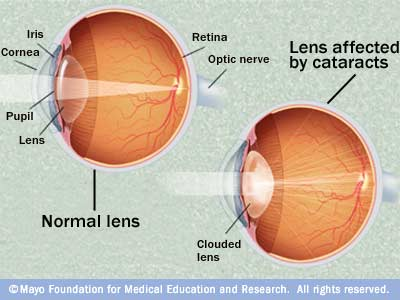 What are Cataracts?
Cataracts are the principal cause of blindness in the world.
Symptoms of Cataracts include:
Cloudy or blurry vision
Colors seem faded
Glares, headlights, lamps or sunlight may appear too bright. (a halo may appear around the eyes)
Poor night vision
Double vision (multiple vision in one eye)
Frequent prescription changes in eye glasses or contacts.
Causes of Cataracts
Causes of Cataracts:
Age – By far the most common, people aged >40 as a result of biological aging.
Trauma
Radiation
Genetics
Drug use – Smoking has shown to double the chance of developing cataracts.
Classification of Cataracts
Nuclear Sclerosis:  The most common type of cataract that involves the central (nuclear) part of the lens which eventually becomes hard due to condensation of lens nucleus.
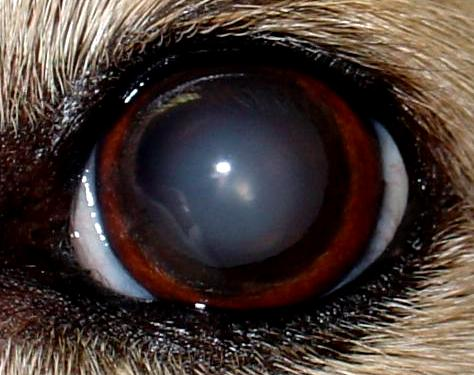 Classification of Cataracts
Cortical Cataracts: Opacification of lens cortex and occurs when changes in water content of the periphery of the lens causes fissuring.
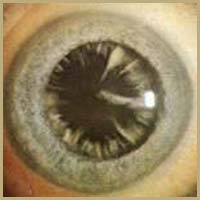 Classification of Cataracts
Posterior Subcapsular cataracts: When cataracts are present in the back of the lens adjacent to the capsule in which the lens sit.
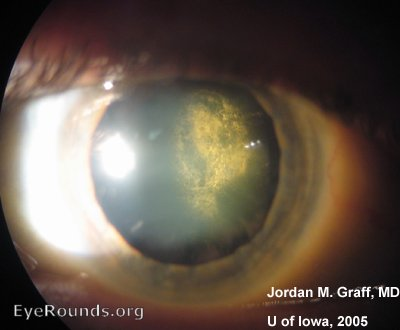 Treatment -Prevention
Wear sunglasses to limit exposure from UV rays from the sun.
No smoking.
Regular intake of antioxidants.
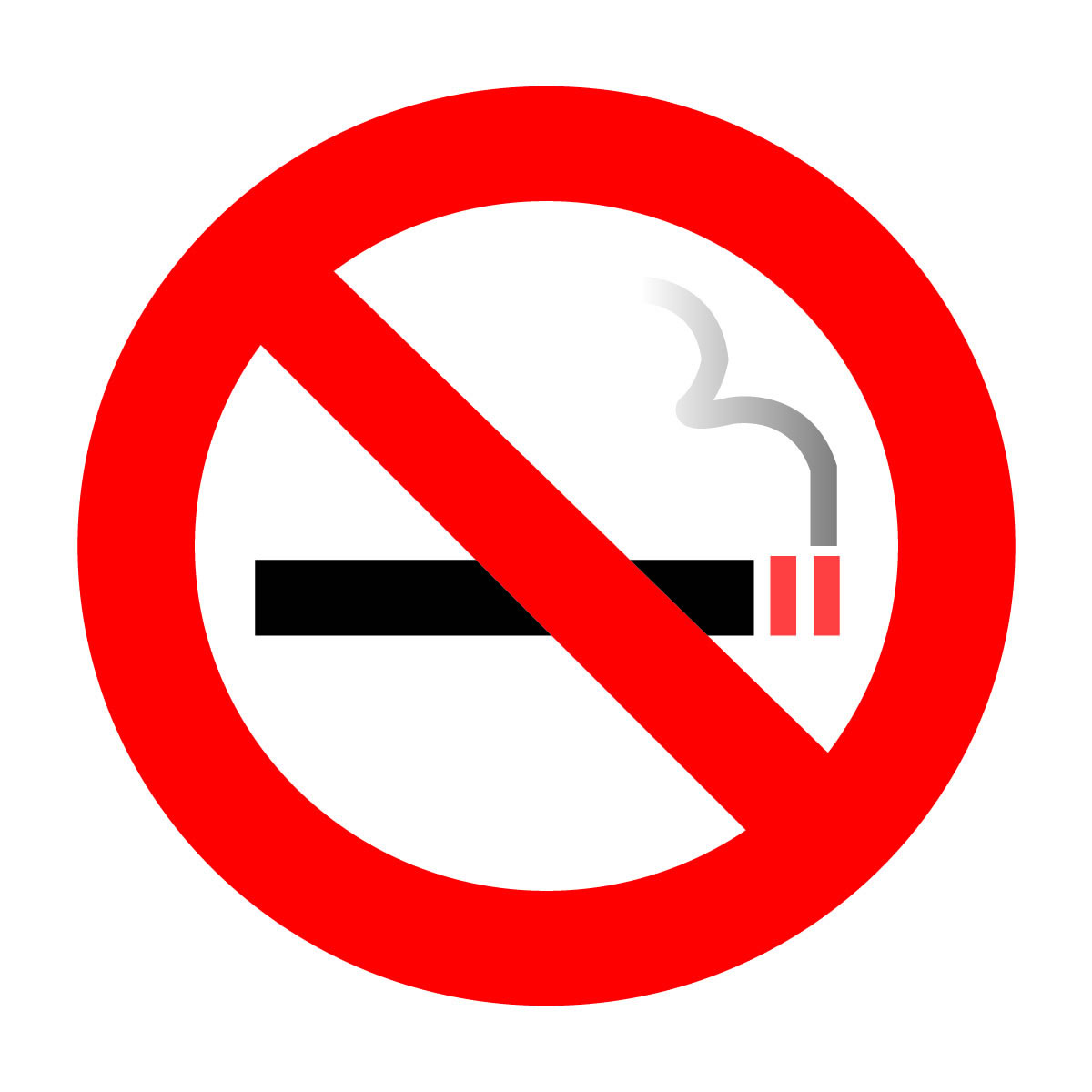 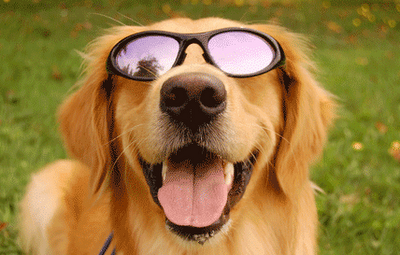 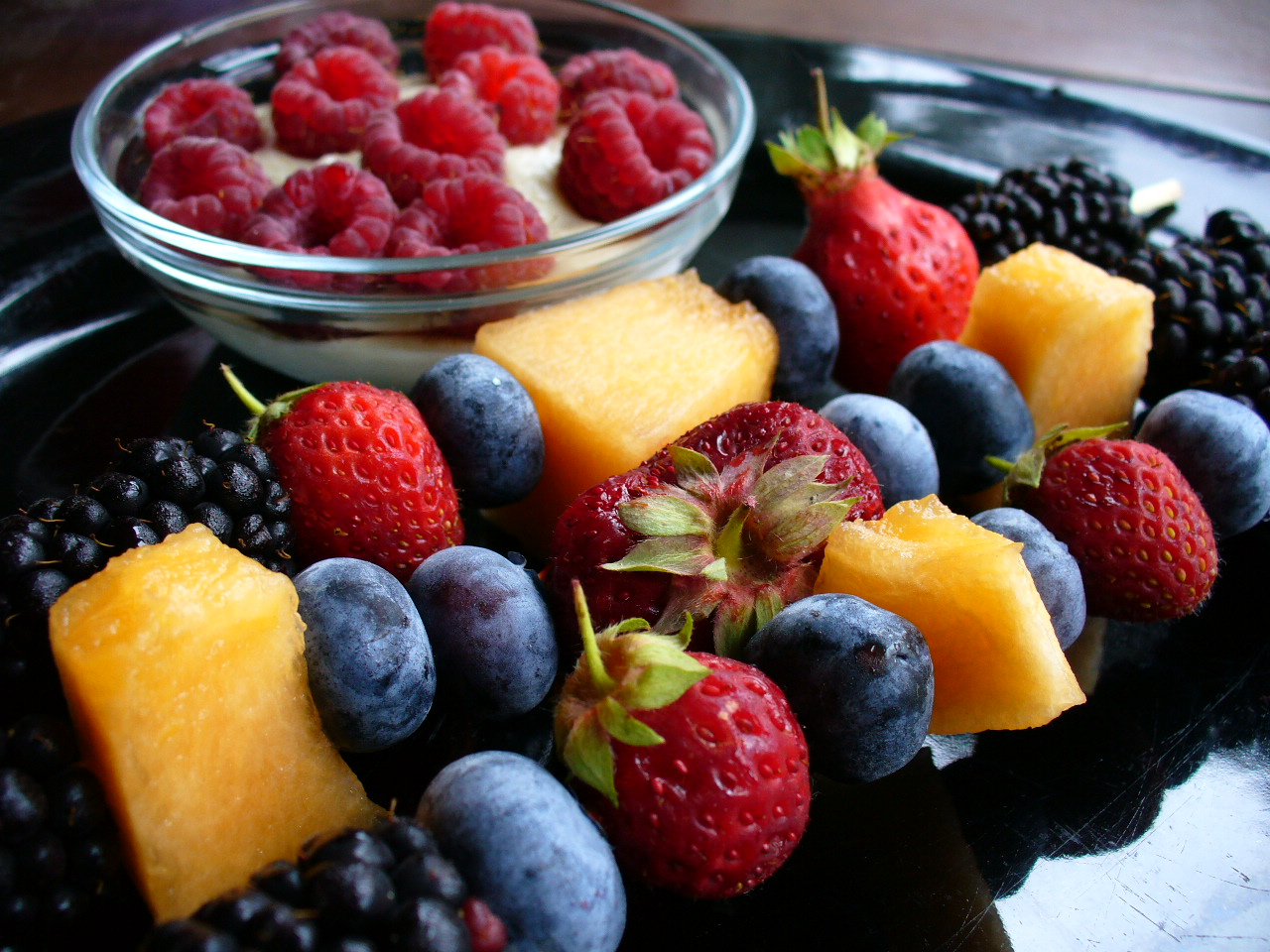 Treatment - Surgical
Cataract surgery is the removal of the natural lens of the eye that has developed an opacification. 
Following surgical removal of the natural lens an artificial intraocular lens implant is permanently inserted.
Cataract surgery has become a commonplace procedure that is generally safe and easy (outpatient procedure).
Treatment - Surgical
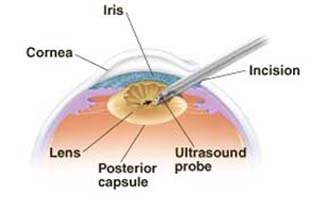 Phacoemulsification: The most common procedure in which two small incisions (2-3mm) are made just outside of the cornea. 
The lens is liquefied by ultrasound (40,000Hz) and extracted.. 
An intraocular lens is placed in lieu of the natural lens
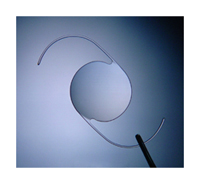 Treatment- Surgical
Extra Capsular Cataract Expansion: A non-invasive out-patient procedure in which a laser is used to remove the opacity on the posterior capsule. 
Very common and low risk procedure.
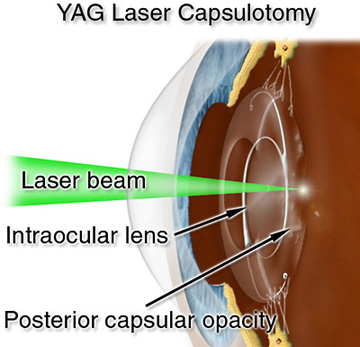 Populations affected
Age related cataracts are responsible for 51% of world blindness.
Globally cataracts cause moderate to severe disability in 53.8million (2004) and 52.2 of which are of low and middle income countries.
Cataracts are the leading cause of blindness in countries where surgical services are inadequate 
Even with countries that posses surgical services there are many other barriers. 
Cost
Information
Transport
Populations affected
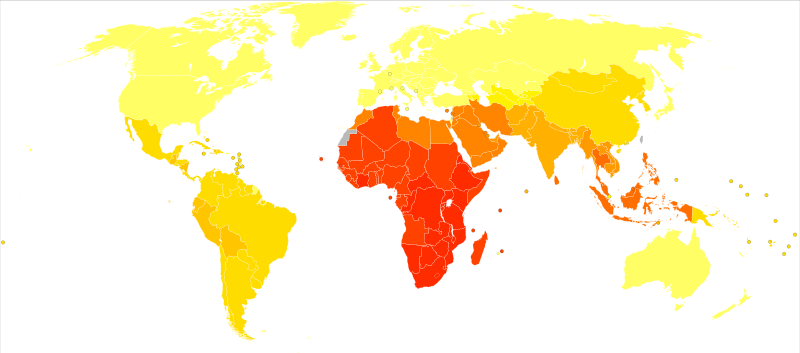 Solutuons
A global remedy to cataracts would be figuring a way to decrease the cost of cataract surgery and dispersal of relevant information.  
Developing more efficient and cost-effective IOL’s.
Prevention, delay the onset of cataracts as much as possible.
References.
Allen, D.; Vasavada, A. (Jul 2006). "Cataract and surgery for cataract.". BMJ 333 (7559): 128–32.doi:10.1136/bmj.333.7559.128. PMID 16840470
Davis, J. C.; McNeill, H.; Wasdell, M.; Chunick, S.; Bryan, S. (2012). "Focussing both eyes on health outcomes: Revisiting cataract surgery". BMC Geriatrics12: 50. doi:10.1186/1471-2318-12-50. PMC 3497611.PMID 22943071
Courtney P (1992). "The National Cataract Surgery Survey: I. Method and descriptive features". Eye (Lond) 6(Pt 5): 487–92. doi:10.1038/eye.1992.103.PMID 1286712.
Organization, World Health (2008). The global burden of disease : 2004 update. Geneva, Switzerland: World Health Organization. p. 35. ISBN 9789241563710.
"Priority eye diseases: Cataract". Prevention of Blindness and Visual Impairment. World Health Organization. WHO.int], | .